Реалізації права на культурний розвиток в Україні національних меншин
.
План
1.Термін «етномультикультуралізм».
2. Шляхи реалізації права на культурний розвиток в Україні національних меншин та корінних народів. 
3. Проблеми та дискусії щодо реалізації політики етномультикультурності в Україні.
1.Термін «етномультикультуралізм».
Термін „мультикультуралізм” з’явився в науковому обігу наприкінці 1980-х років. Він означав шанобливе ставлення більшості населення до меншин, культурних традицій, визнання права індивіда на вибір своєї ідентичності. 
В мультикультурному суспільстві людина зберігає свою ідентичність попри впливи інших культур. 
	Кожен індивід може належати до кількох культур. Представники меншин можуть повноцінно інтегруватися в суспільство, зберігаючи хоча б частково сукупність власних етнокультурних, психічних, ціннісних та інших специфічних національно зумовлених ознак. 
	Мультикультуралізм означає співіснування в єдиному політичному суспільстві кількох помітних культурних груп, які бажають і, в принципі, здатні відтворювати свою специфічну ідентичність. Таке визначення є описовим. У цьому розумінні більшість сучасних країн мультикультурні.
Отже мультикультуралізм – це стан, процеси, погляди, політика культурно неоднорідного суспільства, орієнтовані на свободу вираження культурного досвіду, визнання культурного різноманіття; культурний, політичний, ідеологічний, релігійний плюралізм, визнання прав меншин як на суспільному, так і на державному рівні.

Прихильники ідеї мультикультуралізму в освіті стверджують, що через вивчення певної інформації про культуру інших етнічних груп й розвиток розуміння і вдячності до них буде зменшуватися негативне відношення до представників цих етнічних груп.
Вони доводять, що мультикультуралізм надає цінності культурам усіх етнічних груп. Негативною стороною цього підходу є те, що піддається сумніву важливість спільної культури у суспільстві.
Нині серед авторів домінує позиція про те, що мультикультуралізм руйнує багатовікові культурні засади розвинених національних традицій. Найактивніше заперечують мультикультуралізм як теорію і практику в іммігрантських державах, в яких іммігранти можуть «поглинути» титульну націю. 

Вони наголошують на тому, що мультикультуралізм є всього-на-всього новим типом «модернізованого расизму». 

Однак, частіше за все, це пояснюється надмірними вимогами і нерозумінням всіх складнощів цього явища. Ортодоксальні вчені не враховують того моменту, що дана тенденція є незворотньою. Це також означає, що мультикультурне суспільство є і буде суспільством конфліктним.
«У новому світі, – стверджує С. Хантінгтон, – найбільш великі, серйозні та небезпечні конфлікти будуть спалахувати не між соціальними класами, не між багатими й бідними, не між будь-якими іншими економічними групами, а cаме між народами, що належать до різних культур»
2
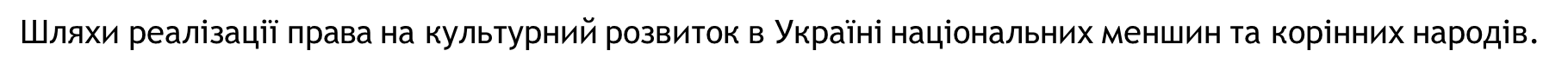 Чи можна українське суспільство вважати мультикультурним?
Найчисельніші національні меншини проживають у таких регіонах: Автономна Республіка Крим, Вінницька, Волинська, Донецька, Житомирська, Закарпатська, Запорізька, Кіровоградська, Луганська, Миколаївська, Одеська, Полтавська, Харківська, Херсонська, Чернівецька області, міста Київ та Севастополь.
Нині в Україні діють 800 національно-культурних товариств національних меншин, 33 з них мають всеукраїнський статус.
Учням, які є представниками корінних народів і національних меншин України, надано право на навчання в закладах освіти для здобуття дошкільної та початкової освіти, поряд із державною мовою, мовою відповідної національної меншини -
У дитячих садках і в 1–4 класах комунальних шкіл діти з будь-якої національної меншини можуть навчатися їхньою рідною мовою, вивчаючи при цьому державну мову. Також у закладах освіти відповідно до освітньої програми можуть викладатися одна або декілька дисциплін двома чи більше мовами – державною мовою, англійською мовою, іншими офіційними мовами Європейського Союзу.

       Законом України «Про забезпечення функціонування української мови як державної» встановлені перехідні періоди різної тривалості для поступового збільшення кількості навчальних предметів, що вивчаються державною мовою. 
        Запровадження перехідних періодів різної тривалості пов’язане з особливостями кожної національної меншини (мовне середовище, в якому проживає меншина, мовна група, до якої належить відповідна мова, тощо), що визначають відповідні освітні можливості здобувачів освіти, потребують різних ресурсів (забезпечення підручниками, підвищення кваліфікації вчителів тощо) і часу для втілення нового підходу в організації освітнього процесу.
Сотні шкіл в Україні навчаються мовами нацменшин, навіть російською
Юлія Хоменко10 липня,
Попри повномасштабну війну з Росією та активну державну політику українізації, в Україні продовжують працювати 197 шкіл, де навчання ведеться мовами національних меншин. Це свідчить про збереження культурного розмаїття та забезпечення прав національних спільнот на освіту рідною мовою, навіть в умовах воєнного часу.
Найбільше таких закладів розташовано у Закарпатській та Чернівецькій областях, де проживають значні угорська та румунська громади. В Закарпатті функціонує 67 шкіл з угорською мовою навчання, а у Чернівецькій області – 57 шкіл з румунською. Також є школи з польською, німецькою та навіть російською мовами викладання.
Крім того, у багатьох україномовних школах існують окремі класи з викладанням іноземними мовами, включаючи молдовську, англійську, словацьку та болгарську. Це дає можливість учням з різних національностей здобувати якісну освіту та зберігати свою культурну ідентичність, що є важливим аспектом демократичного суспільства.
Особливу увагу привертає той факт, що в Україні досі існує одна повністю російськомовна 
школа, яка розташована у Дніпропетровській області та налічує 44 учні. Це питання викликає неоднозначну реакцію у суспільстві, особливо в умовах війни з Росією, та підіймає питання про баланс між правами національних меншин та державною мовною політикою.
Загалом, в Україні наразі працює 12 352 школи, з яких 12 155 – україномовні. Це свідчить про те, що українська мова залишається основною мовою навчання, але водночас держава забезпечує можливість здобуття освіти мовами національних меншин, що є важливим аспектом міжнародних зобов'язань України та свідченням її прагнення до толерантності та інклюзивності.
У 2024 р. Понад 500 вступників складали НМТ мовами нацменшин
 Про це повідомили в Українському центрі оцінювання якості освіти.
Зокрема, 508 учасників НМТ замовили переклад завдань хоча б з одного предмета НМТ польською, румунською та угорською мовами.
Більш за все учасників виявили бажання скласти НМТ угорською мовою – понад 400 осіб.
Як відомо, цьогоріч вступники, які здобували освіту мовами корінних народів і національних меншин, під час проходження НМТ отримали змогу виконувати тестові завдання з математики, історії України, біології, географії, фізики та хімії тією мовою, якою здобували середню освіту.
Підтримка та збереження етнокультурної і мовної свідомості етносів є важливим завданням кожної багатонаціональної та багатомовної країни. Україна підписала Європейську Хартію регіональних мов або мов меншин 2 травня 1996 року (надалі — Хартія), ратифікувала у 2003 році, але чинності вона набула лише з 2006 року. Уведення даного документа до національного законодавства засвідчує повагу та готовність захищати регіональні мови або мови меншин, що відповідно до даного акта є мовами, що: традиційно використовуються в межах певної території держави громадянами цієї держави, які складають групу, що за своєю чисельністю менша, ніж решта населення цієї держави, та відрізн яються від офіційної мови (мов) цієї держави
Положення Хартії застосовуються не до всіх мов національних меншин, що проживають на території України, а лише до таких: білоруської, болгарської, гагаузької, грецької, єврейської, кримськотатарської, молдавської, німецької, польської, російської, румунської, словацької та угорської. Тобто відповідно до цього документа Україна взяла на себе зобов’язання захищати мови лише 13 національних меншин. Дані за кількістю громадян України, що зазначили свою національність та мову своєї національності як свою рідну, що захищаються Україною відповідно до зобов’язань за Хартією, представлені в таблиці 1.
Таблиця 1 Національні меншини України за критерієм кількості представників та рідної мови Національність Кількість представників, осіб У загальній кількості населення, % Зазначення мови національності як рідної мови, осіб У кількості представників, % Білоруси 275 763 0,6 54 573 20 Болгари 204 576 0,4 131 237 64 Гагаузи 31 923 0,07 22 822 71 Греки 91 548 0,2 5829 6 Євреї 103 591 0,2 3213 3 Кримські татари 248 193 0,5 228 373 92 Молдавани 258 619 0,5 181 124 70 Німці 33 302 0,07 4056 12 Поляки 144 130 0,3 18 660 13 Росіяни 8 334 141 17 7 993 832 96 Румуни 150 989 0,3 138 522 92 Словаки 6397 0,01 2633 41 Угорці 156 566 0,3 149 431 95 Як бачимо із даних, представлених у таблиці 1, серед національних меншин, мова яких підлягає захисту відповідно до Хартії, середнє значення представників національних меншин на карті населення країни, крім росіян, складає 0,3 %. Найчисельнішими є росіяни — 17% усього населення України, а найменш чисельними — словаки (0,01%). Не зрозумілим є вибір саме цих мов, оскільки поряд з тою, якою розмовляє 17% громадян України, представлені
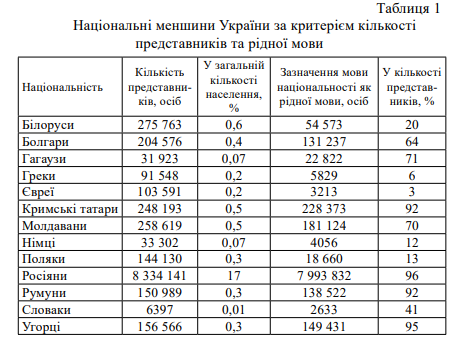 Крім того, можемо відзначити, що відсоток рідної мови, яка співпадає з національністю, найвищий серед росіян (96%) та угорців (95%), кримських татар та румунів (92%). Меншинами, кількість представників яких найменше визначають своєю рідною мову своєї етнічної належності, є євреї (3%) та греки (6%), німці та поляки (12% та 13% відповідно).
Стосовно преси Хартія у п. 1 (пп. e (і), g) та п. 2, 3 ст. 11 «Засоби масової інформації» визначає зобов’язання підписантів заохочувати та сприяти: 1) створенню і/та функціонуванню щонайменше однієї газети, яка друкуватиме свої матеріали регіональними мовами або мовами меншин; 2)публікації статей цими мовами на регулярній основі; 
3) наданню цим друкованим ЗМІ матеріальної підтримки (якщо це встановлено для преси в законодавстві держави); 
4) підготовці журналістів та персоналу.
	Україна взяла на себе лише частину зобов’язань, без гарантування публікації статей цими мовами на регулярній основі та надання їм матеріальної підтримки.
У 2012 році Верховною Радою України був ухвалений Закон України «Про засади державної мовної політики». Норми даного документа надали повноваження органам місцевого самоврядування встановлювати на своїх територіях регіональні мови, в результаті чого російська стала такою у девʾяти регіонах; угорська — у містах Берегове та Чоп, а також у трьох районах Закарпаття; румунська — в одному районі та на території двох сільських рад Закарпатської обл. і 17 місцевих рад Чернівецької області; польська — в одній сільській раді Чернівецької області; болгарська — у трьох районах та одній сільській раді (Одеська та Кіровоградська області); кримськотатарська — в одній селищній раді Херсонської області, враховуючи анексію Криму, отримати таку інформацію з півострова не вдалося. 

Закон був визнаний неконституційним та припинив своє функціонування у 2018 році. Натомість Законом України «Про забезпечення функціонування української мови як державної» термін «регіональні мови» не встановлено, вживається формулювання «мови корінних народів», «мови національних меншин»
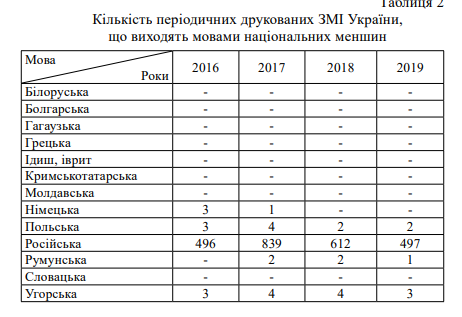 Згідно з даними, представленими у таблиці 2, жодного періодичного друкованого ЗМІ в Україні не видається білоруською, болгарською, гагаузькою, грецькою, ідишем чи івритом, кримськотатарською, молдавською та словацькою мовами. Із тринадцяти мов, що підлягають захисту державою, лише чотири представлені як мови самостійного одномовного видання у друкованій періодиці. Варто відзначити, що у Статистичних звітах є окремі пункти, як-от «двома мовами» чи «декількома мовами», виокремлено «двома мовами» лише стосовно української/ російської, а стосовно інших немає повної інформації.
Враховуючи дані, представлені у таблиці 1 та таблиці 2, можемо стверджувати, що право читати друковані ЗМІ в Україні рідною мовою для етнічних білорусів, болгар, гагаузів, греків, євреїв, кримських татар, німців, молдаван та словаків сьогодні не забезпечене. 

На 18 660 етнічних поляків, які вважають польську своєю рідною, є два видання (наклад 20 тис. пр.); 

на 7 993 832 росіян — чотириста дев’яносто сім видань (тираж 267 167,4 тис. пр.); 

для 138 522 етнічних румун — одне видання (12 тис. пр.); 

для 149 431 етнічного угорця видається три друкованих ЗМІ (тираж — 888 тис. пр.).
З Історії
Наприкінці 1935 р. в Україні виходило 25 республіканських, 23 обласні та 4 міські газети, 99 республіканських журналів. З них - 11 республіканських газет друкувалос українською, 2 російською, 4 єврейською, 4 польською, 3 німецькою і 1 болгарською мовами. З обласних газет - 13 друкувалос українською, 1 російською, З єврейською, 2 молдавською, 1 грецькою, 1 татарською та 2 змішано (російською та українською мовами). 

З міських газет - 1 друкувалас українською та 3 російською. З республіканських журналів - 72 друкувалос українською мовою, 16 російською, 4 єврейською, 2 німецькою, 2 молдавською, 1 болгарською, 2 змішано (1 російською та українською, 1 німецькою, англійською та французькою). Крім того, майже у всіх районах друкувалис мовами більшості населенн адміністративно-територіальної одиниці районні газети. 
	Отже, на середину 1930-х років в Україні існувала широка мережа перііодичних видань, що друкувалися мовами усіх найбільш чисельних меншин республіки. Зауважимо, що дещо менша частка періодичних видань в УСРР російською мовою пояснювалась тим, що російська меншина має достатньо центральних періодичних видань рідною мовою.
	Зазначимо, що кількість періодичних видань мовами національних меншин в Україні постійно змінювалась, а самі видання часто піддавалися реорганізаціям. Проте у середині 1930-х років ще не простежувалас тенденція до повної ліквідації періодики національних меншин.

	Іноді видання періодичних видань мовами національних меншин припинялися у зв'язку із арештами їх редакторського колективу. Так, у вересні 1935 р. було припинено видання польської комсомольської та піонерської газет, редактори яких були заарештовані.
Кардинальні зміни у ставленні вищого партійного керівництва до періодичних видань мовами національних меншин, а, разом з тим, і у національній політиці радянської влади в цілому, відбулися наприкінці 1937 р. Своєрідним ініціатором цих змін можна вважати Л.З. Мехліса.
	В жовтні 1937 р. його, головного редактора газети «Правда» (з 1930 р.) та колишнього особистого помічника Сталіна (1924-1930 рр.), було призначено завідуючим відділу преси та видавництв ЦК ВКП(б). Він відразу активно включився в «роботу». Упродовж кількох місяців він надіслав на адресу секретарів ЦК ВКП(б) Сталіна, Кагановича, Жданова, Андрєєва та Єжова близько десятка доповідних записок, частина з яких стала предметом спеціального розгляду на засіданнях Оргбюро та Політбюро ЦК ВКП(б), зокрема: «Про цензорування центральних, республіканських, крайових, обласних і районних газет», «Про шкідницьку систему виїмки Главлітом літератури», та «Про російські газети в Україні.
	У доповідній записці, зокрема, стверджувалося, що «ні в одній союзній і автономній республіці російська преса не перебуває у такому жалюгідному становищі, як на Україні. ...Там буржуазні націоналісти по суті справи ліквідували російські газети».
	На підтвердження цієї тези Мехліс заявляє, що в жодній із 12 областей УРСР, окрім Донбасу, не виходить жодна обласна газета російською мовою. А в самому Києві всі «основні газети - «Комуніст» (орган ЦК КП(б)У, «Вісті» (орган ВУЦВК), комсомольська, піонерська, обласна «Пролетарська правда» та навіть київська вечірня газета - виходять українською мовою».
Ця доповідна записка впала на «благодатний ґрунт». По-перше, вона закликала на захист «ображеного» російського населення в Українській РСР. По-друге, записка яскраво проілюструвала, що у той час коли вся країна упродовж кількох місяців заповзято «шукала» шпигунів іноземних розвідок, вони (шпигуни) й досі відчувають себе на Україні неначе як у дома, читаючи пресу рідною мовою. 

 Видання мовами національних меншин ліквідовували тихо, без зайвого шуму, фактично навіть без пояснень. Вже на початок 1938 р. ці видання припинили своє існування. Зазвичай, читачам замість передплачених ними видань просто продовжували розповсюджувати новостворювані російськомовні газети, водночас не звертаючи жодної уваги на їх скарги.  
Кузьменко В.Б. ПОЛІТИКО-ПРАВОВІ ЗАСАДИ ЛІКВІДАЦІЇ ПЕРІОДИЧНИХ ВИДАНЬ МОВАМИ НАЦІОНАЛЬНИХ МЕНШИН В УКРАЇНСЬКІЙ РСР НАПРИКІНЦІ 1930-Х РОКІВ file:///C:/Users/Nina/Downloads/Pib_2006_5_5_44.pdf
Радіоефір та його наповненість
Політика захисту російської мови та її засилля в радіоефірі призвели до руйнації
поліфонії звучання українського радіо, у тому числі й за рахунок мов національних
меншин. Інформаційний вакуум, що утворивсь у прикордонних районах, заселених
представниками сусідніх з Україною держав, заповнюють зарубіжні радіостанції,
покриття сигналом яких у FM-просторі складає конкуренцію регіональним на на-
ціональним мовникам. Особливо загрозливо виглядає ситуація в областях, які меж-
ують з Польщею, Росією, Румунією, Угорщиною. 

	Економічно потужніші держави справляють посильний вплив на інформаційний простір України, радіомовлення у цьому контексті не виняток. 
	Білорусь та Молдова – як країни з помірними темпами економічного розвитку вплив на радіопростір нашої держави чинять менший, цей процес зворотній.
	Промовистим тут є зріз FM-простору Одеської, Вінницької, Чернівецької, Іва-
но-Франківської, Закарпатської, Львівської, Житомирської, Чернігівської, Хар-
ківської, Луганської та Донецької областей, що так чи інакше зазнають впливу
зарубіжного, на сході України навіть ворожого, контенту. За даними банку європей-
ського радіочастотного ресурсу «Radiomap.eu» та каталогу світових радіостанцій
«WorldRadioMap.com» найбільшого інформаційного впливу зазнали донецький, за-
карпатський, луганський, львівський, харківський, чернівецький регіони, засилля
зарубіжних радіостанцій в FM-діапазоні яких набуває загрозливих для національ-
ної безпеки держави масштабів (Табл. 1.).
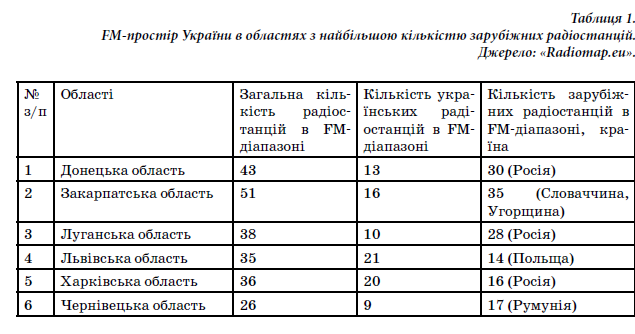 В умовах, коли українські медійники потерпають від нестачі радіочастотного
ресурсу в країні та покладають надії на впровадження цифрового мовлення чи пе-
реорієнтовуються на роботу в Мережі, у найдоступнішому діапазоні слово мають
зарубіжні радіостанції, де взагалі відсутній українськомовний контент. Та навіть
тоді більшість українських радіостанцій (місцевих чи національних) не пропонують
своїм слухачам спеціалізовані проекти, що в конкурентних умовах могли б змага-
тися за увагу та переорієнтовувати на українську культуру й традицію. Слухачами
зарубіжних радіостанцій на території Україні стають не лише представники націо-
нальних меншин, а й українці, які з власної волі віддають перевагу іноземному кон-
тенту. Це, у часовій перспективі, може мати наслідком переорієнтацію молоді, яка,
як правило, і є аудиторією музично-розважальних радіостанцій, та стати нехай не
визначальним, проте чинником еміграції українців (трудової чи освітньої) до цих
країн.
Географічно найбільш неоднозначні з огляду на масованість зарубіжного контен-
ту області розташовані на крайньому сході та заході країни. І якщо на сході подібне
перевантаження «чужим» медіазмістом вже призвело до військового конфлікту в 2014 р., то упередження подібних процесів на заході має стати центральним завданням українських ЗМІ.
Так, в ефірному мовленні чернівецької області румунські радіостанції вдвічі кількісно переважають  українські. Регіональні мовники представлені «Буковинською хвилею», «Блиск FM», «Радіо 10» та «Радіо Буковина» (Чернівці), у той час як румунською звертаються до радіослухачів на «Radio Europa FM», «Radio Pro FM», «Radio România Actualități», «Radio România Cultural», «Radio România Iași»,«Radio Trinitas», «Virgin Radio» (Румунія) та ін. 

Засилля словацької та угорської мов спостерігаємо у радіопросторі Закарпаття, де серед 51 радіостанції, що мовлять в FM-діапазоні регіону, лише 16 українською .
Польською в ефірі радіо «Polskie Radio Jedynka», «Polskie Radio Dwójka», «Polskie Radio Trójka», «Polskie Radio Rzeszów», «Radio Maryja», «Radio Watykańskie» (Польща) звертаються до жителів львівської області. Там 14 із 38 радіохвиль займають польськомовні радіостанції країни-сусіда. 

Подібна ситуація характерна і для Харківської області, утім у регіоні навіть українські радіостанції тяжіють до російської мови ведення ефіру. Як засвідчив звіт 2017 р. представника Національної ради України з питань телебачення і радіомовлення у Харківській області Є. Маслова, українська мова ведення ефіру в регіоні коливалася від 62 % (Радіо «NRJ») та 76 % («Радіо Relax»), до 99 %(«Радіо Терра») і 100 % («Best FM»). Кількість музичного україномовного контенту на різних радіостанціях у межах 30 %
Дослідження радіопрограм мовами національних меншин у радіопросторі України засвідчило відсутність системної політики, фрагментарність та залишковий підхід до їх створення, відтак практично повне ігнорування радіокомпаніями.
Без підтримки держави та за відсутності дієвої стратегії у сфері забезпечення культурної поліфонії вказані ініціативи обмежені щодо сприйнятливості цього сектору до впровадження конвергентних інструментів у галузі. Одним зі шляхів покращення ситуації стане створення повнофункціональної мультикультурної радіостанції, діяльність якої сприятиме культурному порозумінню та виконуватиме просвітницьку функцію всередині держави. Ця ініціатива засвідчить повагу до свободи слова
та підкреслить цінність вкладу в розбудову єдиної України кожного громадянина, безвідносно до його етнічної приналежності.
Радіопрограми мовами
національних меншин в Україні:
інформаційні інтервенції та контрпропаганда
Гиріна Тетяна,
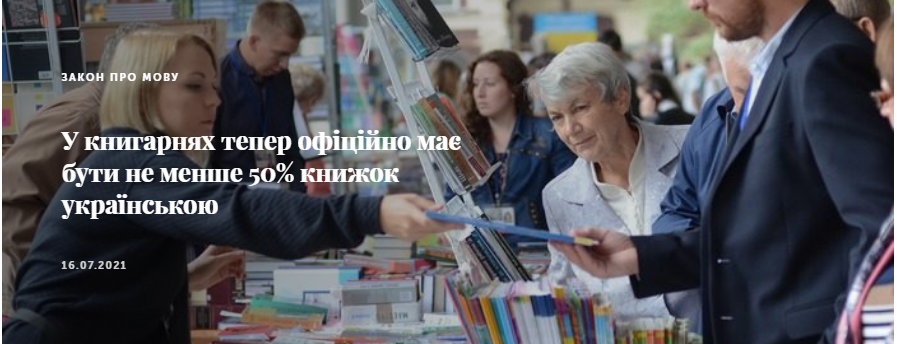 Закон регламентує використання державної мови у сфері книговидання та книгорозповсюдження. Про це йдеться у Законі України «Про забезпечення функціонування української мови як державної».
Так, 26 Стаття Закону України «Про забезпечення функціонування української мови як державної» передбачає, що не менше половини всіх виданих протягом року видавцем назв книжок має бути українською мовою, також не менше 50% назв книжок, що продають у книгарнях чи інших місцях розповсюдження, мають бути державною мовою.
Ця норма не поширюється на видавничу продукцію кримськотатарською мовою, іншими мовами корінних народів чи національних меншин України за рахунок коштів державного та/або місцевих бюджетів відповідно до закону щодо порядку реалізації прав корінних народів, національних меншин України.
 
Щодо розповсюдження, то вказана норма не поширюється на книгарні та інші заклади, що здійснюють розповсюдження книжкових видань винятково офіційними мовами Європейського Союзу, державною мовою та/або словників та розмовників з іноземних мов, підручників з вивчення іноземних мов, а також спеціалізовані книгарні, створені для реалізації прав корінних народів, національних меншин України.
 
За порушення Закону передбачено адміністративну відповідальність у вигляді штрафів (від двохсот до семисот неоподатковуваних мінімумів доходів громадян) або попередження, якщо правопорушення вчинено вперше.
 
Щодо мови друкованих медіа, то з 16 січня 2022 року видавці загальнодержавних і регіональних друкованих ЗМІ можуть видавати їх будь-якою мовою за умови паралельного видання аналогічного тиражу українською. Для місцевих друкованих ЗМІ ця вимога набере чинності – 16 липня 2024 року.
 
Вказані норми не поширюються на друковані ЗМІ, що видають винятково кримськотатарською, іншими мовами корінних народів України, англійською та іншими офіційними мовами Євросоюзу.
 
Закон «Про забезпечення функціонування української мови як державної» Верховна Рада ухвалила 25 квітня 2019 року.
 
Як відомо, з січня по травень цього року Уповноважений із захисту державної мови зафіксував 1129 звернень щодо порушення мовного законодавства.
2024 рік стає знаковим для перекладу Біблії мовами національних меншин України
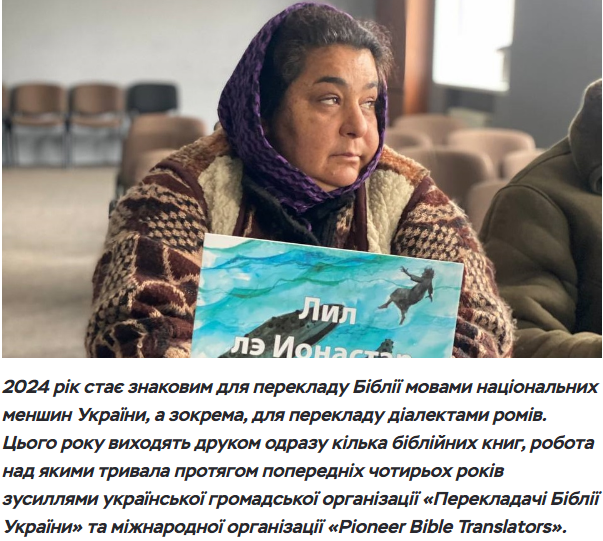 «Відкладена русифікація»: як закон про нацменшини може змінити мовне законодавство та чому його ухвалення вимагає ЄС https://www.radiosvoboda.org/a/yak-zakon-pro-natsmenshynu-mozhe-zminyty-movne-zakonodavstvo/32703127.html
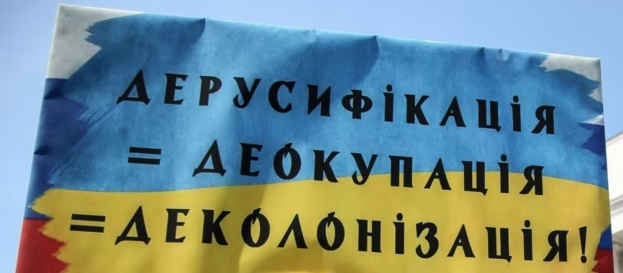 Закон про права національних меншин Верховна Рада проголосувала у грудні 2022-го. Його ухвалення – одна із 7 вимог перед початком переговорів про вступ України до ЄС.
Оцінювати проголосований документ згодом взялася Венеційська комісія. У червні 2023 року дійшли висновку: закон треба дописувати, бо права нацменшин захищає не повністю.
Частково внести запропоновані Венеційською комісією пропозиції Верховна рада взялася у вересні 2023-го. Оновлення закону про права і захист нацменшин народні депутати тоді проголосували конституційною більшістю.
Але вже у жовтні Венеційська комісія опублікувала нові висновки, в яких йшлося – Україна виконала не всі рекомендації!
Чому урядовий законопроєкт мовні захисники нині називають «масовою русифікацією, відкладеною на кілька років», а ЄС чекає на його ухвалення?
У документі йдеться про зміни до законів про мову, освіту, медіа та видавничу справу. Активісти бачать там такі загрози:
Телебачення
Нині 90% мовлення загальнонаціональних каналів та 80% регіональних повинні бути українською мовою, так каже закон про медіа. Решта 10-20% можуть бути мовою нацменшин.
Натомість урядовий законопроєкт пропонує: якщо телеканал веде мовлення мовою нацменшини, то українською будуть зобов’язані заповнити лише 30% ефіру. Те саме і щодо радіостанцій.
Новий законопроєкт також передбачає рекламу чи будь-які матеріали виборчої агітації в місцях, де живуть нацменшини, без українськомовних версій.
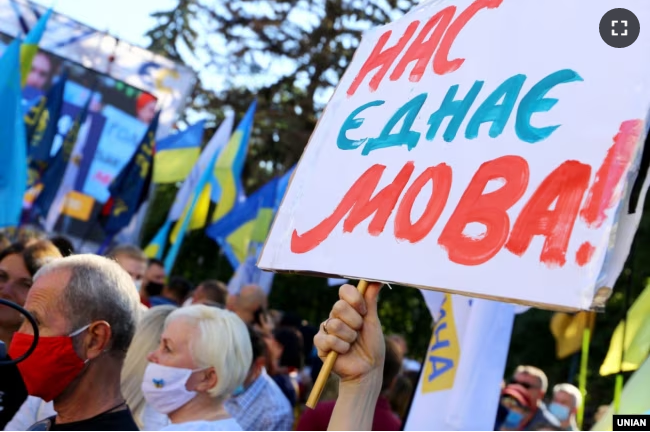 Чинне законодавство про освіту та мову передбачає, що частка навчання українською в школах для нацменшин має складати не менше від 30%.
Урядовий законопроєкт натомість пропонує звести її до 3-4 предметів державною. Норма стосуватиметься нацменшин, мови яких належать до мов ЄС.
Законопроєкт дозволяє вчитися мовою нацменшини і лише мову, літературу та історію України вчити українською
Зміни можуть торкнутися і книговидання. Нині існує вимога видавати щонайменше 50% українською. Втім, її можна буде нівелювати видавництвом мовами національних меншин.
Те саме і щодо книгарень. Під вивіскою спеціалізованої, яка торгує книгами мовою нацменшин, книжкові магазини зможуть не виконувати вимогу мати 50% українськомовного асортименту. Таким чином кількість книг російською на прилавках може законно зрости, кажуть експерти і депутати.
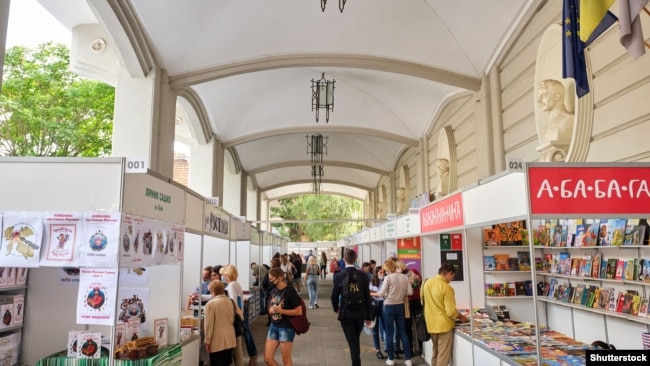